講習資料
九州大学大学院
システム情報科学研究院
志堂寺　和則
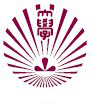 感　情
ギリシャ、ローマ、ヘレニズム時代
感情の起源に関する諸説
志堂寺　交通事故防止講習資料
検索
感情と運転行動
事故を招く危険な運転
迷惑な運転
不適切な感情生起
あおり運転
急ぎ運転
見落とし
判断ミス
安全な運転をする技能はあっても、
その技能が使われない
ヤーキーズ＝ドッドソンの法則
高
作業成績
低
覚醒水準
高
低
気持ちの高まり
１　ギリシャ、ローマ、ヘレニズム時代
プラトン
アリストテレス
ストア派
エピクロス派
プラトン
『パイドロス』
二頭立て馬車と御者の喩え
右の馬 → 気概
左の馬 → 欲望
御  者  → 理知
感情は精神生活をかき乱す、非合理的なもの
アリストテレス
『ニコマコス倫理学』
パトス（情念、情熱）
快楽または苦痛を伴う状態
欲望、怒り、恐れ、自信、ねたみ、喜び、愛、憎しみ、憧れ、羨望、憐れみ
然るべきことがらについて、
然るべきひとびとに対して、
さらにまた然るべき仕方において、
然るべきときに、
然るべき間だけ怒るひとは
賞賛される。
ストア派（禁欲主義）
理性（ロゴス）によって感情（パトス）を制し、心安らかな状態（アパティア）に至る
パトス（欲念、恐怖、快、苦）
自然に従って生きよ　（ゼノン）
宇宙の摂理は合理的なもの
人間の欲望や感情は宇宙の摂理に合致しない
人間の本性は理性（ロゴス）である
幸福は自然、すなわち徳に従って生きることである
エピクロス派（快楽主義）
穏やかな快楽／平静（アタラクシア）を理想とし、外界や激しい情熱から惑わされない生き方をする
アタラクシアは、健康で質素な生活の中で得られる
後世の誤解
奢侈や享楽を求める
２　感情の起源に関する諸説
進化論の立場
身体を重視する立場
生理学的な立場
認知的な立場
2.1  進化論の立場
ダーウィン
『人及び動物の表情について』（1872）
感情は、非常事態にさらされた生物が、適切に対処し、生存の可能性を増加させるもの
悲しみ、幸福、怒り、軽蔑、嫌悪、恐怖、驚き
基本感情説　エクマン（1975）
怒り、嫌悪、恐怖、喜び、悲しみ、驚き
2.2  身体を重視する立場
末梢起源説（ジェーズム＝ランゲ説）
1890年前後
身体変化は興奮するような事実を知覚した直後に生じ、… その変化を感じることが感情である。
悲しいから泣くのではなく、泣くから悲しいのだ
感情は身体反応を知覚することで生じる
キャノンにより批判されるが、その後
顔面フィードバック仮説（トムキンス）
顔面血流説（ザイアンス）
ソマティックマーカ仮説（ダマシオ）
2.3  生理学的な立場
中枢起源説（キャノン＝バード説）
1927年
末梢起源説に対する批判
感情は視床が大脳皮質や末梢器官を活性化することで生じる
２経路説
1996年　ルドゥー
低位経路
大雑把ではあるが素早い
高位経路
高次の認知処理が関わり精妙で複雑
２経路説の図式
高位経路
感覚皮質
低位経路
視床
扁桃体
刺激
情動反応
（エモーショナル・ブレイン）
二重過程理論（カーネマン他、1980年代頃から）
神経伝達物質（脳内ホルモン）
フォックス
前頭前野
快楽系
側坐核
扁桃体
恐怖系
2.4  認知的な立場
認知的評価理論
1960年　アーノルド
感情の種類は状況をどう評価するかによって決まる
直接的、即時的な、幸か不幸かの意味判断
知覚
評価
感情
価値判断
２要因説
1962年　シャクターとシンガー
生理的覚醒とその原因の認知的解釈の相互作用により生じる
自己帰属によるラベルづけ
エピクテトス　（ストア派）
人々を不安にするものは、事柄それ自体ではなく、
その事柄に関する考え方である。
『奴隷の哲学者エピクテトス 人生の授業
 ――この生きづらい世の中で「よく生きる」ために』